FORMATION AIDANTS NUMÉRIQUES
MODULE 1
CONTEXTE ET ENJEUX DU NUMÉRIQUE
FAMILLES RURALES CORRÈZE - 2023
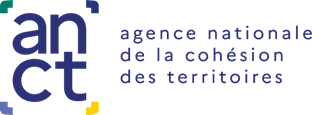 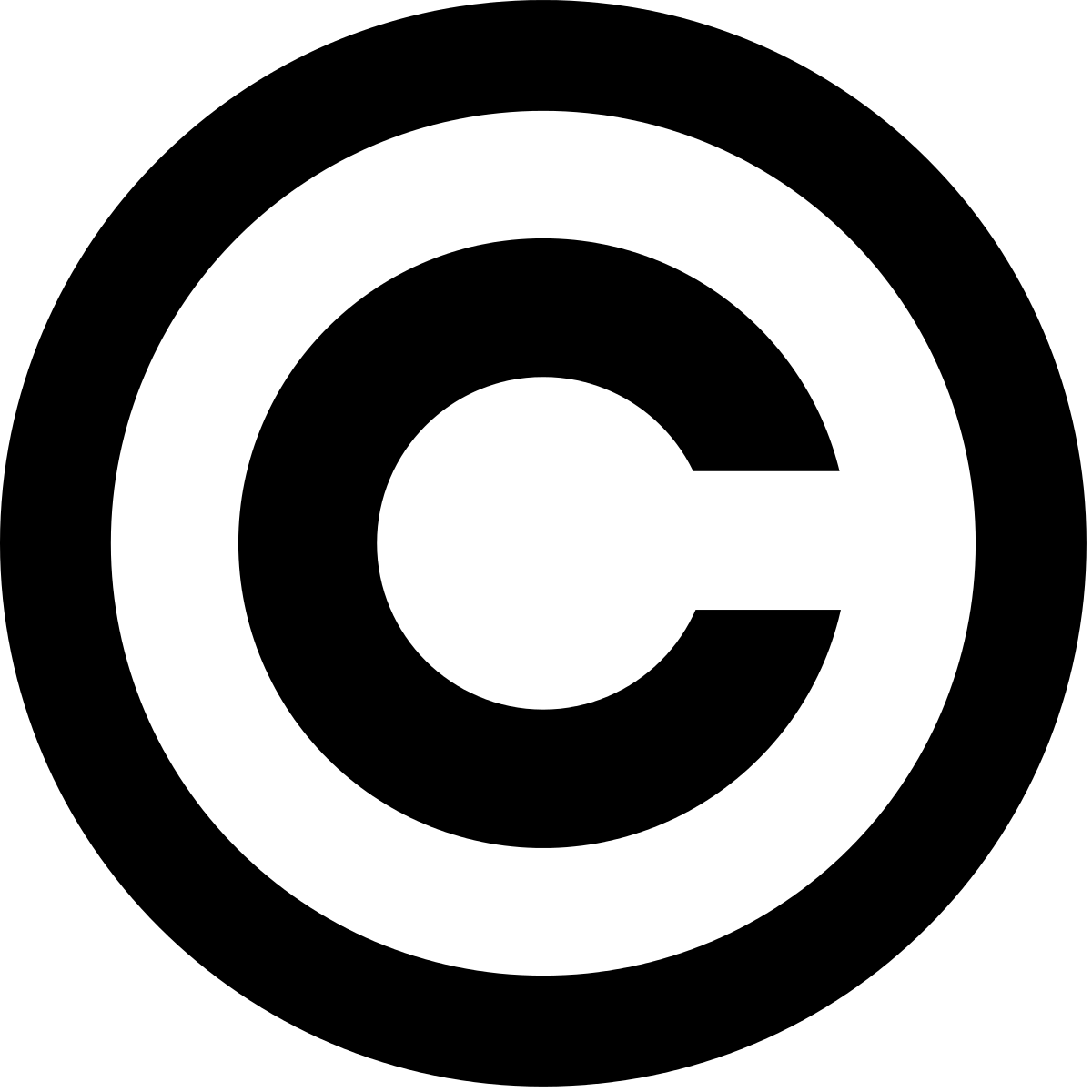 FORMATION AIDANTS NUMÉRIQUES
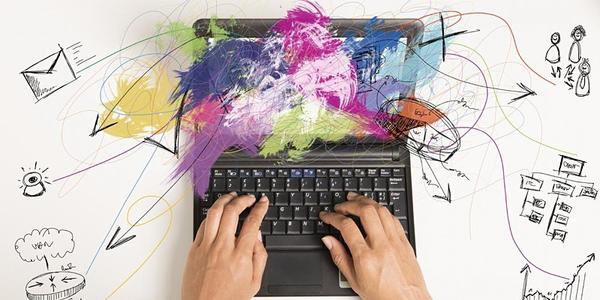 AU PROGRAMME
Module 1:
Contexte et enjeux du numérique

Module 2:
Les étapes d’accompagnement

Module 3:
Rôle de l’aidant et cadre règlementaire

Module 4:
Prise en main d’Aidant Connect
CONTEXTE ET ENJEUX DU NUMÉRIQUE
BRISE GLACE
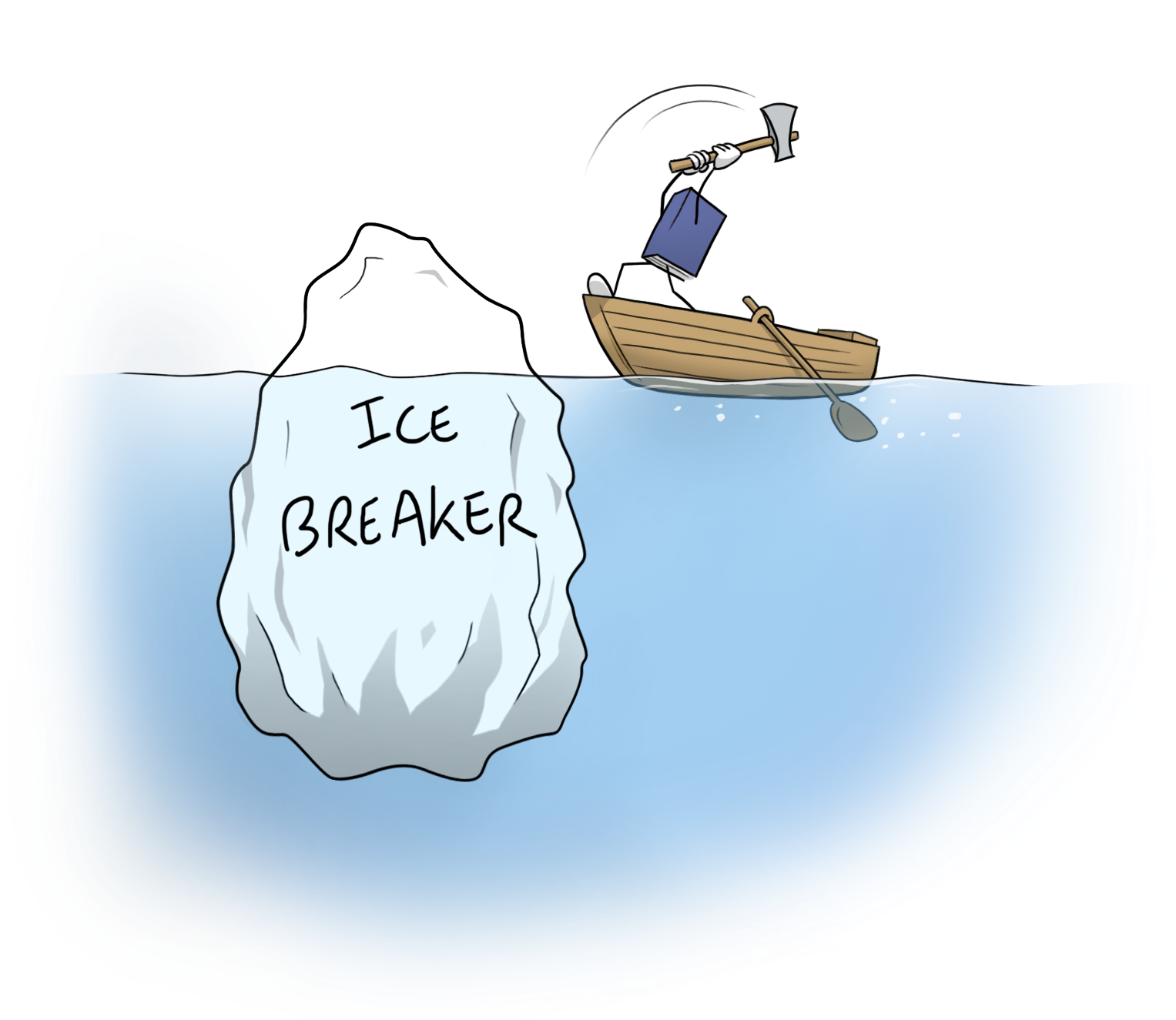 Ton prénom
Explique ta profession / tes missions
Si tu étais:
 	1. un film / une série
	2. un plat
	3. un sport

Pourquoi?

Désigne le prochain
CONTEXTE ET ENJEUX DU NUMÉRIQUE
LES OBJECTIFS DE LA FORMATION
Les compétences visées par cette formation sont les suivantes : 
Avoir la bonne posture en tant qu’aidant numérique

Savoir adapter l’accompagnement d’un usager dans ses démarches

Acquérir les connaissances techniques nécessaires pour accompagner les usagers dans leur apprentissage

Pouvoir former les aidants Familles Rurales en leur présentant des outils 

Savoir prendre en main Aidants Connect
PRÉSENTATION DE FAMILLES RURALES
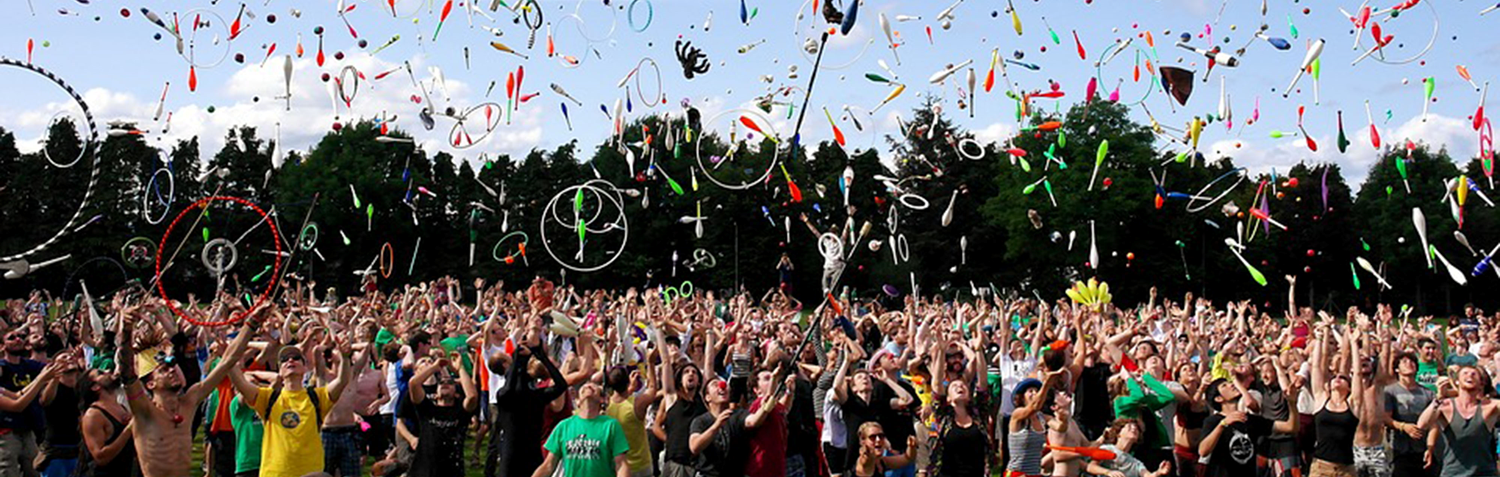 NOS CHIFFRES CLÉS
121 000 FAMILLES ADHÉRENTES DANS 10 000 COMMUNES 
1 850 ASSOCIATIONS LOCALES
80 FÉDÉRATIONS DÉPARTEMENTALES OU RÉGIONALES
25 000 BÉNÉVOLES
17 000 SALARIÉS
NOS DOMAINES D’INTERVENTION
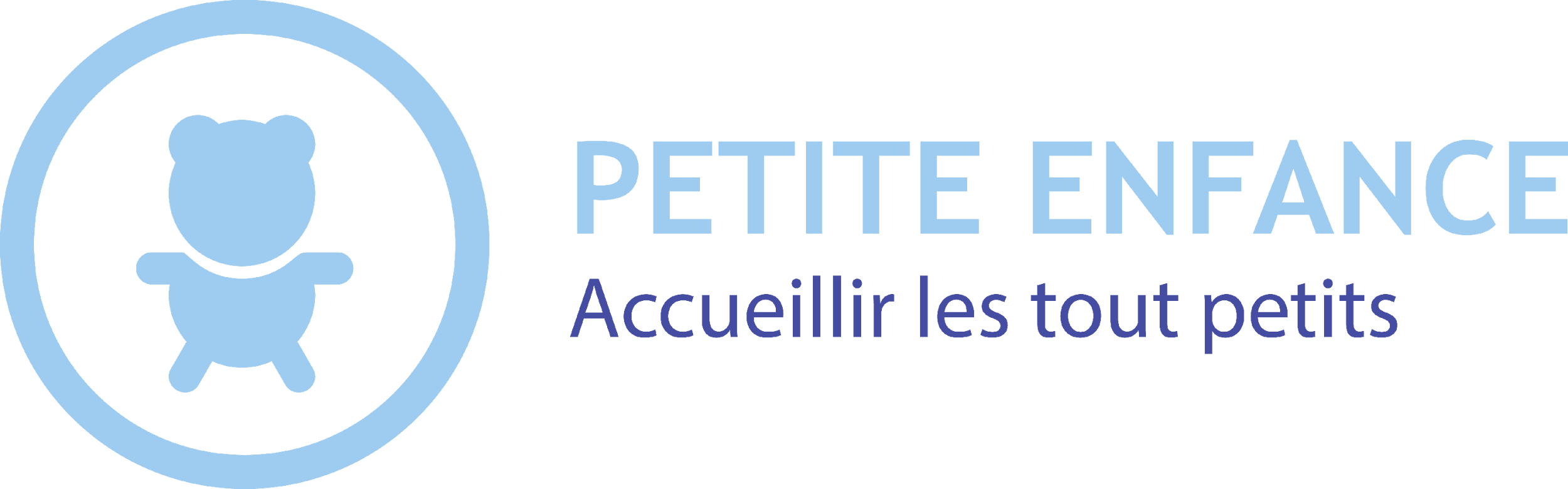 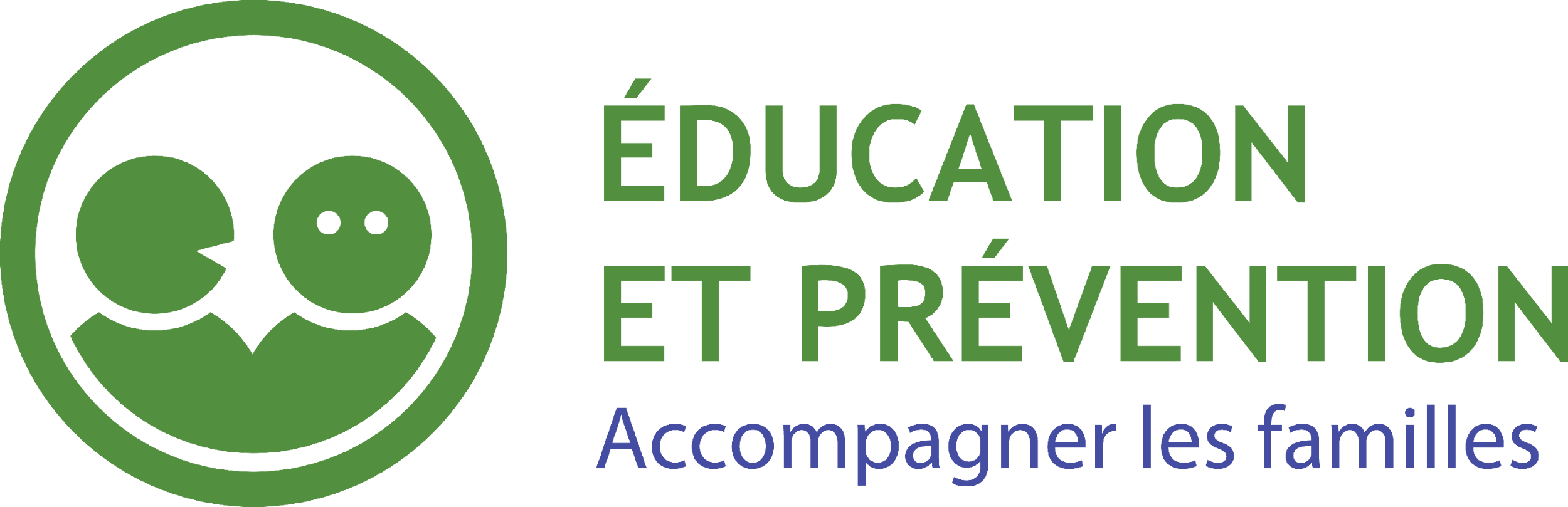 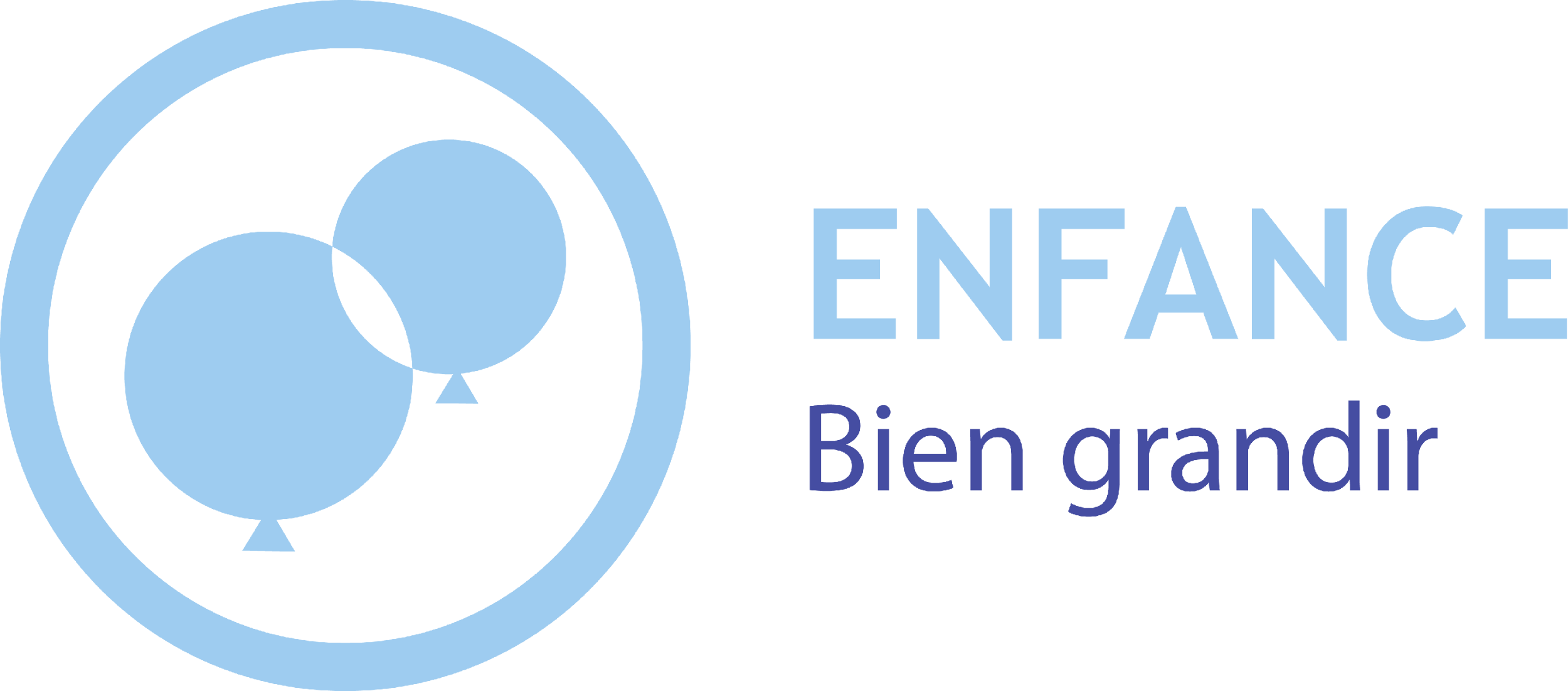 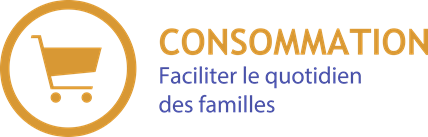 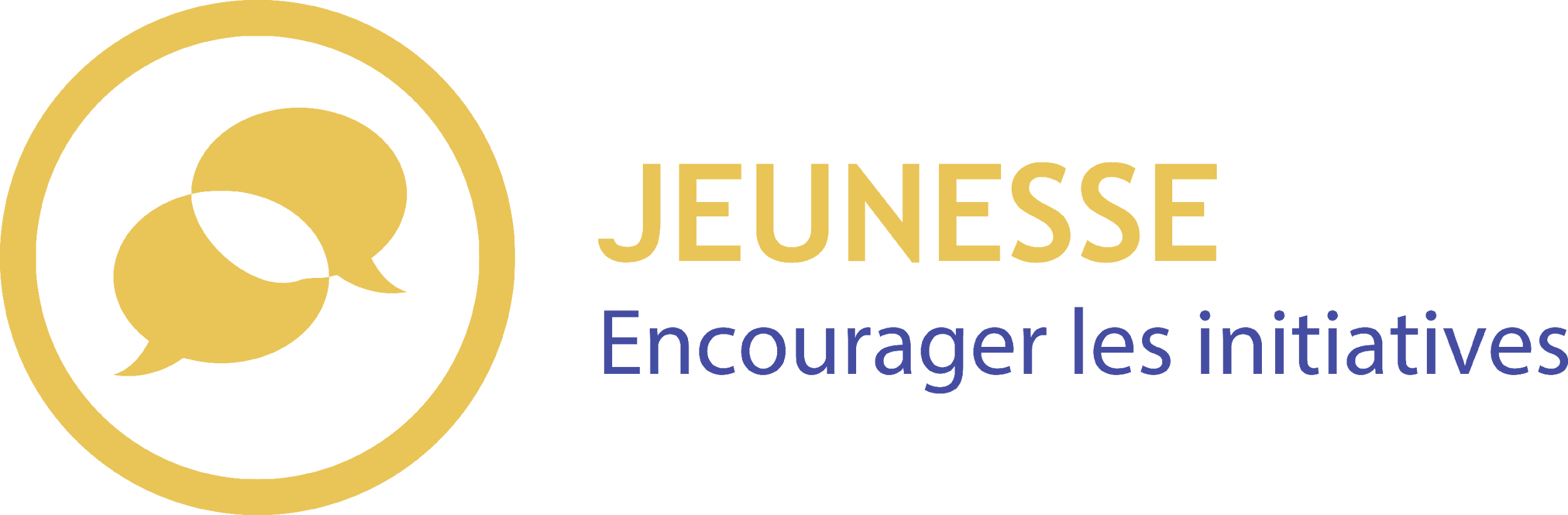 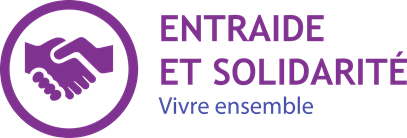 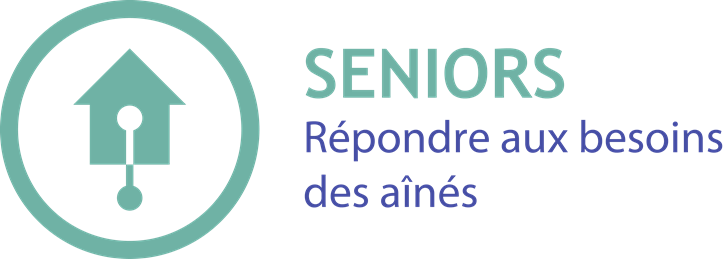 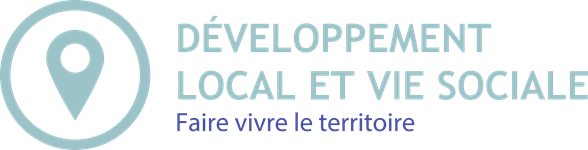 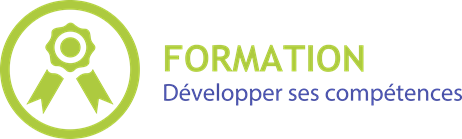 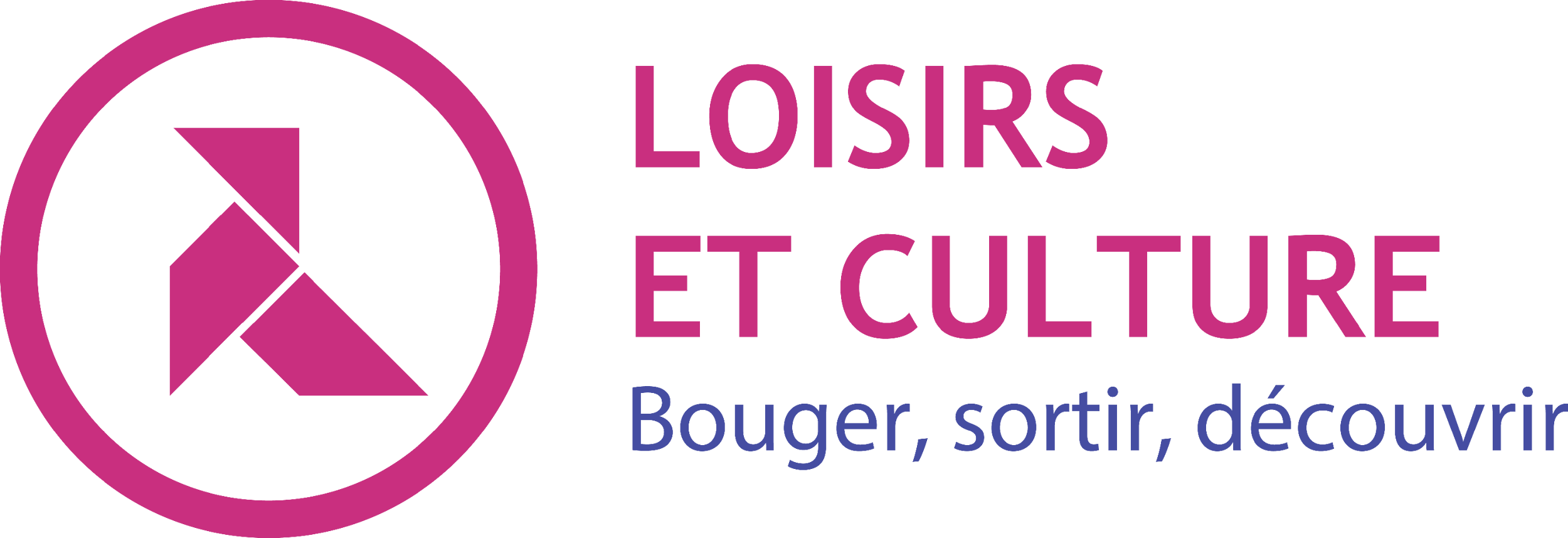 CONTEXTE ET ENJEUX DU NUMÉRIQUE
NOS CHIFFRES CLÉS
2023 :
185 Points de Médiation Numérique
Présence dans 53 départements (12 régions + Outre-Mer)
+350 aidants numériques (salariés et bénévoles)
+20 000 personnes accompagnées
40 CNFS
Principalement dans des associations labellisées EVS ou Tiers Lieux
CONTEXTE ET ENJEUX DU NUMÉRIQUE
L’IMPORTANCE DE SENSIBILISER AUX ENJEUX DU NUMÉRIQUES
Quel % de la population française éprouve des difficultés à utiliser pleinement le numérique dans son quotidien?

8%
35%
78%
56%
Source : Baromètre du numérique 2021. CREDOC
CONTEXTE ET ENJEUX DU NUMÉRIQUE
L’IMPORTANCE DE SENSIBILISER AUX ENJEUX DU NUMÉRIQUES
D'après vous, combien sont proches du numérique sur ces 35%?

2%
25%
12%
49%
Source : Baromètre du numérique 2021. CREDOC
CONTEXTE ET ENJEUX DU NUMÉRIQUE
L’IMPORTANCE DE SENSIBILISER AUX ENJEUX DU NUMÉRIQUES
35%
DES FRANÇAIS ÉPROUVENT DES DIFFICULTÉS À UTILISER
PLEINEMENT LE  NUMÉRIQUE DANS LEUR QUOTIDIEN.
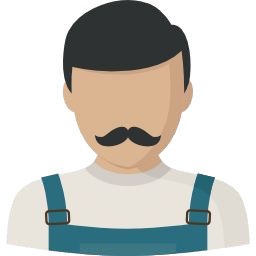 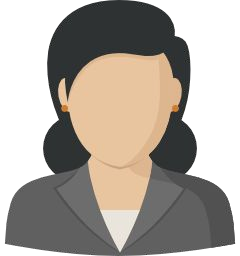 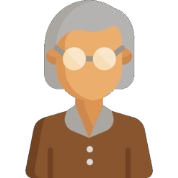 Exclus du numérique
(autour de 6%)
Proches de l’autonomie
(autour de 12%)
Éloignés du numérique
(autour de 17%)
Source : Baromètre du numérique 2021. CREDOC
CONTEXTE ET ENJEUX DU NUMÉRIQUE
DES PROFILS DIVERSIFIÉS
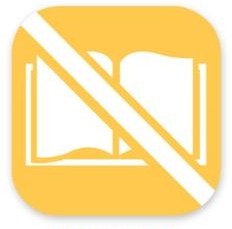 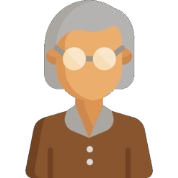 diversiﬁés
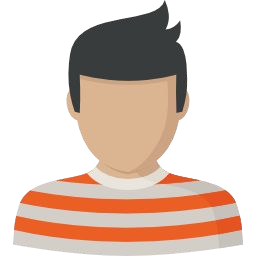 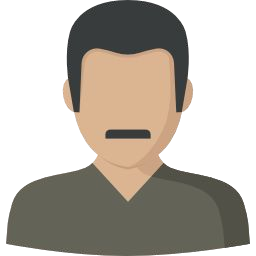 Seniors
Illettrisme  Analphabétisme
Jeunes en  insertion
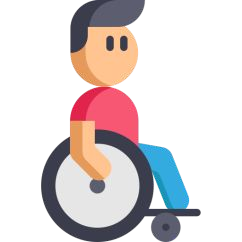 Sans-domicile
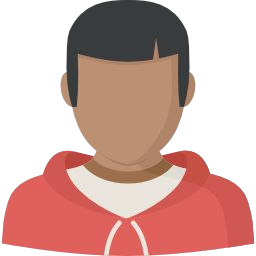 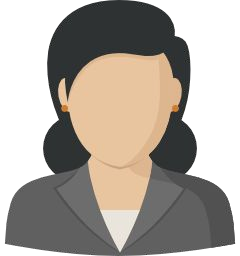 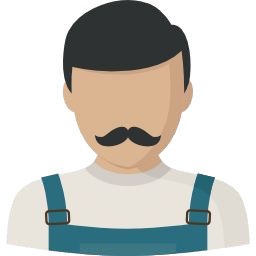 Handicaps
Migrants
Demandeurs  d’emploi
Ménages  modestes
[Speaker Notes: Public réfractaires]
CONTEXTE ET ENJEUX DU NUMÉRIQUE
FOCUS SUR LE MILIEU RURAL
41%
des habitants de zone rurale pensent que
le numérique a un impact positif sur leur territoire.
Ils sont 58% en agglomération parisienne,  soit 17% de différence.


14%
des habitants de zone rurale
utilisent Internet moins d’une fois par jour.
Ils sont 3% en agglomération parisienne.
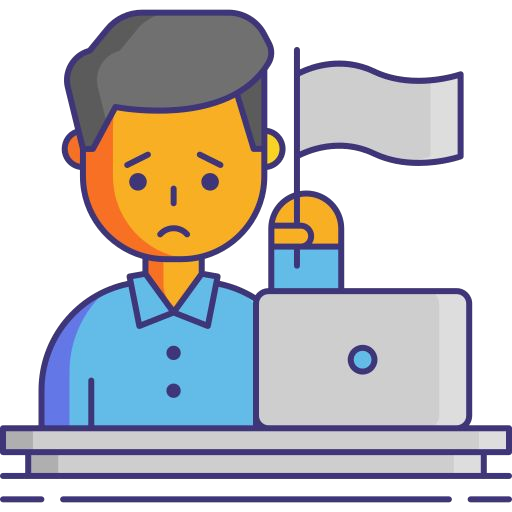 Source : BVA 2020 “Les Français et l’inclusion numérique”
CONTEXTE ET ENJEUX DU NUMÉRIQUE
QUELS SONT LES FREINS A L’UTILISATION DU NUMÉRIQUE
Freins psychologiques
Peur des dangers du numérique,  sentiment de ne pas être capable d’y  arriver, manque de motivation…
Manque de compétences
Freins d'accès
« Comment utiliser la souris ? »
« Qu’est-ce qu’un dossier ? »
« Comment rédiger un mail ? »
76% de la population  a un ordinateur
84% a un smartphone
Fracture d’âge
1/3 des retraités et
40%  des 70+ ans n’accèdent  pas à Internet
Fracture sociale
40% des personnes à bas revenus,  et 74% des non-diplômés  éprouvent des diﬃcultés  numériques, contre 33% de la  population nationale.
Fracture territoriale

40% des personnes en zones  rurales sont en diﬃculté sur les  compétences numériques
de base, contre 24% en  agglomération parisienne.
Source : Baromètre du numérique 2021. CREDOC
CONTEXTE ET ENJEUX DU NUMÉRIQUE
FOCUS MILIEU RURAL
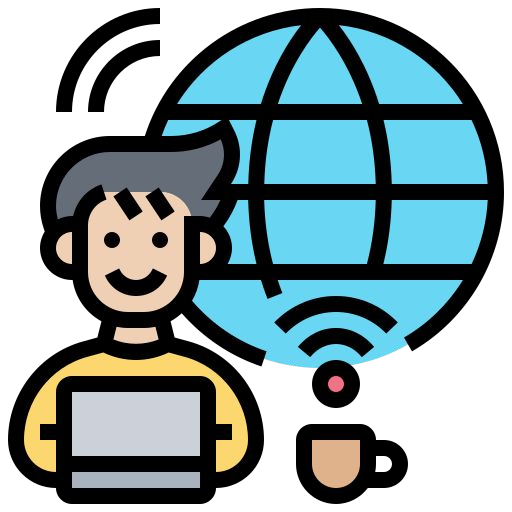 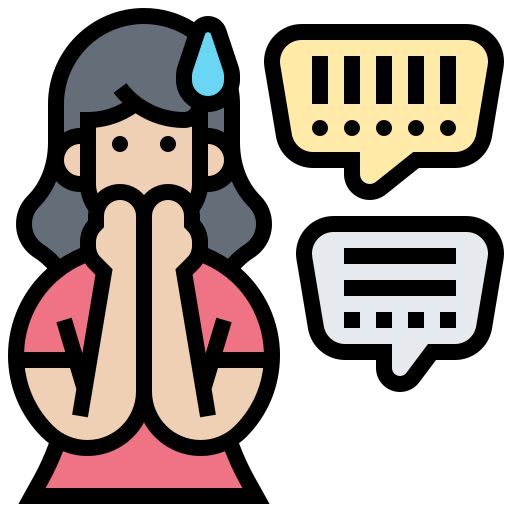 Un accès à internet toujours compliqué
1/3 des habitant.es des communes de moins de 1000  habitant.es n’auraient pas accès à un internet de  qualité.
Une déﬁance vis-à-vis du numérique
Un sentiment général d’abandon, d’être «déconnectés»  du reste de la France.
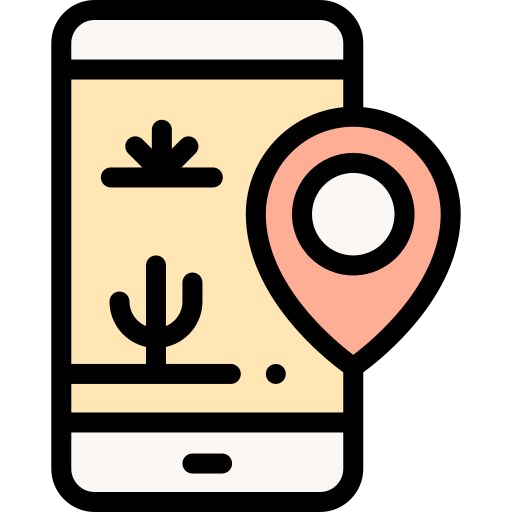 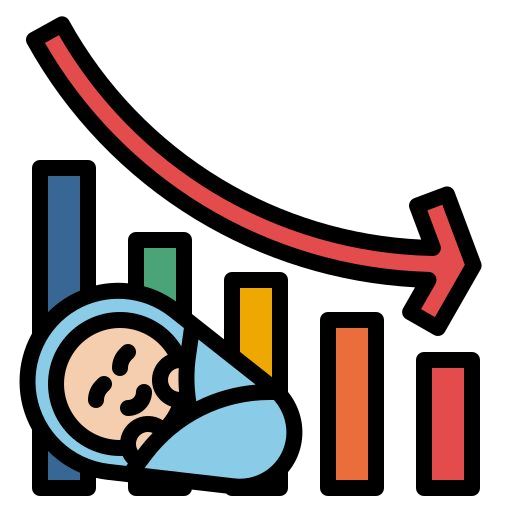 Une démographie particulière,  davantage dans la fracture numérique
Moins éduqué, seniors et jeunes “décrocheurs”
Un désert en terme de lieux de médiation  numérique au sens large
Avec une moindre densité et des diﬃcultés d’accès.
Source : Rapport du Défenseur des droits de 2019 “Dématérialisation et inégalités d'accès aux services publics”
CONTEXTE ET ENJEUX DU NUMÉRIQUE
L’AUTONOMIE NUMÉRIQUE
Quels peuvent être les bénéfices d’une meilleure autonomie numérique?
LARGE ÉVENTAIL DE
SERVICES
ACCÈS À PLUS  D’INFORMATIONS
PLUS DE FLEXIBILITÉ
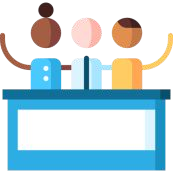 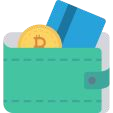 GAIN DE TEMPS
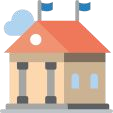 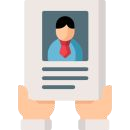 GAIN D’ARGENT
Des services en ligne
permettant de ….
Plus de chances pour  trouver un emploi
Hausse du capital social
Amélioration de l’accès aux  droits et aux soins
Gains de pouvoir d’achat et  revenus complémentaires
Une réduction de 25% de la  durée passée au chômage  grâce aux outils en ligne
Jusqu’à 30 minutes  économisées par démarche en  utilisant les services en ligne
Contact plus fréquent entre  proche et réduction du  sentiment de solitude et de  dépression
Un gain de pouvoir d’achat de  l’ordre de 42 euros1 en réalisant  des achats en ligne
Une hausse de salaire de 3% en  moyenne pour les personnes peu  diplômées grâce à l’acquisition  de
compétences numériques
Réduction du délai et du coût  d’obtention d’un rendez-vous
Un gain de pouvoir d’achat et  de revenu estimé à 170 euros1  en utilisant des plateformes  collaboratives
1. Estimation pour 1 individu
Source : Les bénéﬁces d’une meilleure autonomie numérique. 2018. France Stratégie
CONTEXTE ET ENJEUX DU NUMÉRIQUE
LA FRACTURE NUMÉRIQUE EN IMAGE
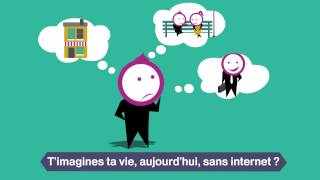 https://www.youtube.com/watch?v=fcg7elbe36k7
CONTEXTE ET ENJEUX DU NUMÉRIQUE
QUELLES SOLUTIONS?
Quelles solutions peut-on imaginer pour accompagner les personnes éloignées du numérique ?
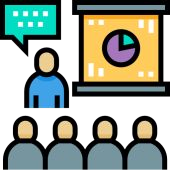 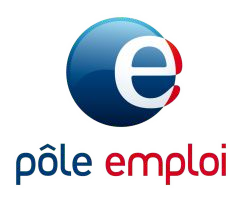 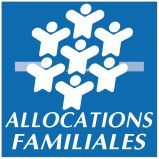 Opérateurs de 
service public
Formations
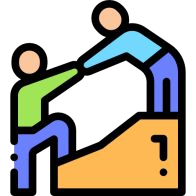 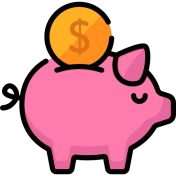 Équipements à moindre coût
Assistance  numérique
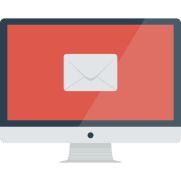 Collectivités  territoriales
 
Régions, 
départements,  mairies…
Structures de  proximité
Associations,  centres sociaux,  médiathèques…
Espaces en  libre accès
…
CONTEXTE ET ENJEUX DU NUMÉRIQUE
FOCUS SUR LE MILIEU RURAL
Des solutions pour favoriser l’inclusion numérique dans les zones  rurales, dans une dynamique “d’aller-vers” :
Utiliser des bus /camping car itinérants
(ex : la ruralinette)
Aller au domicile
(ex : une asso de services à Cherbourg
Investir des lieux de socialisation
cafés, gares, commerces, etc.
(ex: “1000” café du groupe SOS)
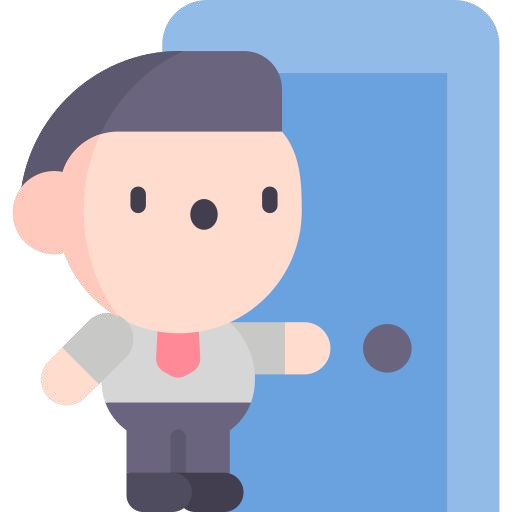 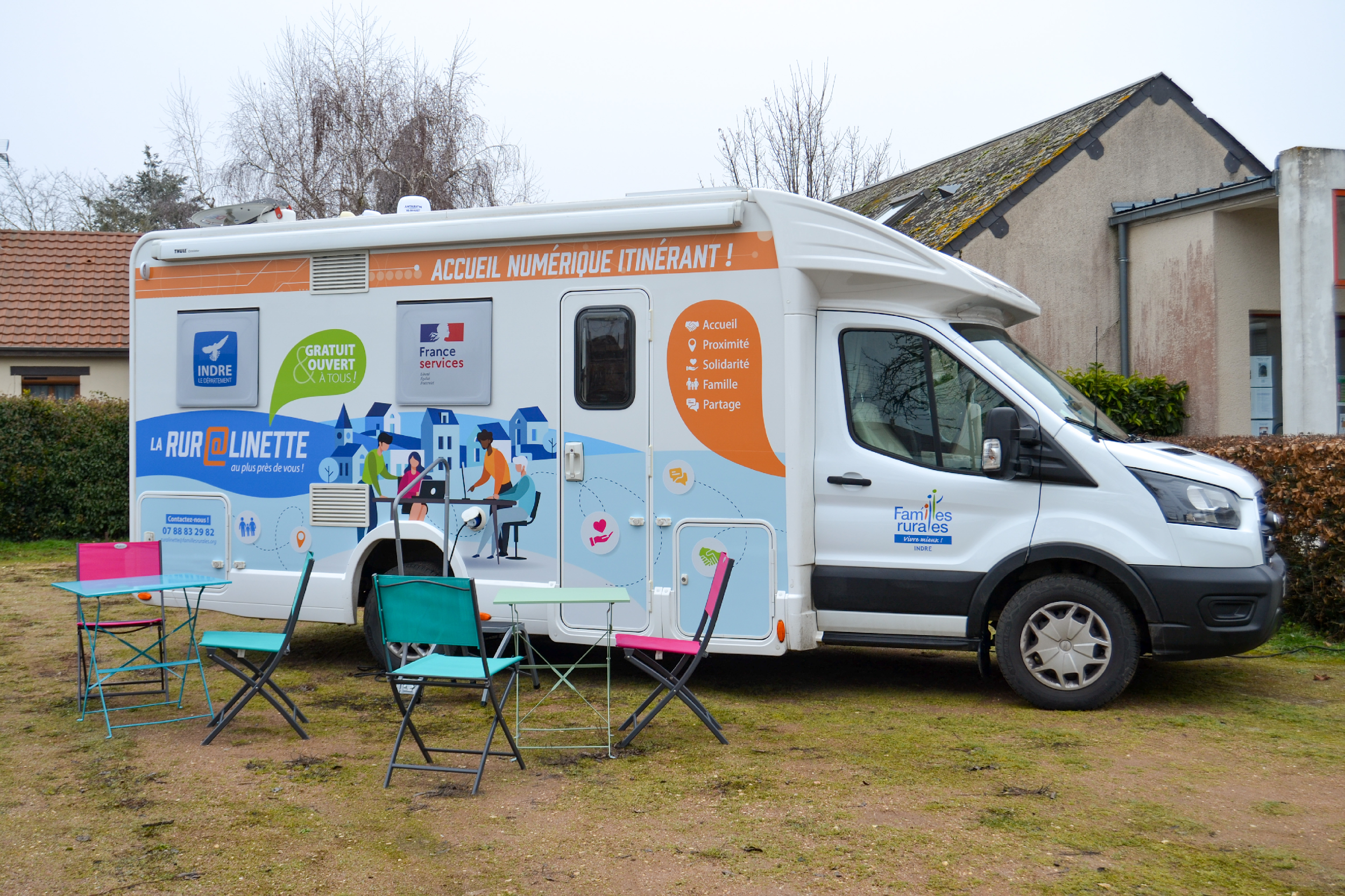 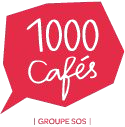 CONTEXTE ET ENJEUX DU NUMÉRIQUE
LES DIFFICULTÉS FACE AU NUMÉRIQUE
Face à une difficulté sur le numérique, une majorité de personnes préfère :

A. Qu’on lui montre comment faire
B. Qu’on fasse à sa place ?
A propos des démarches en ligne, lorsque vous ne parvenez pas à réaliser une  démarche en ligne, vous préférez ?
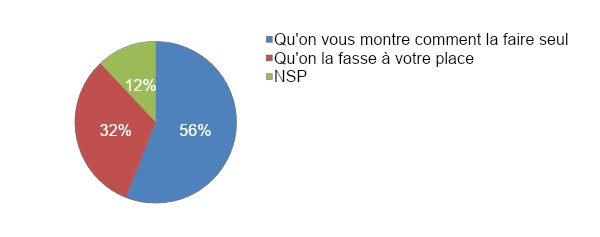 Source : Baromètre du numérique 2021. CREDOC
CONTEXTE ET ENJEUX DU NUMÉRIQUE
LES DIFFICULTÉS FACE AU NUMÉRIQUE
En cas de difficulté avec les outils numériques:

		44% cherchent de l’aide 




 
	16% abandonnent
31%  se débrouillent tout seul
Source : Baromètre du numérique 2019. CREDOC
CONTEXTE ET ENJEUX DU NUMÉRIQUE
SYNTHÈSE
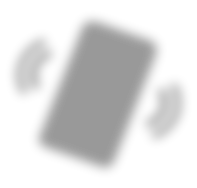 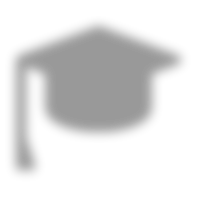 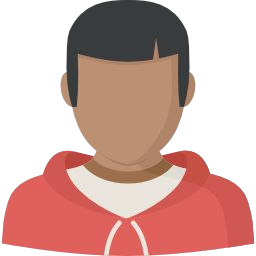 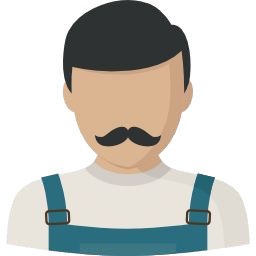 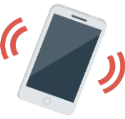 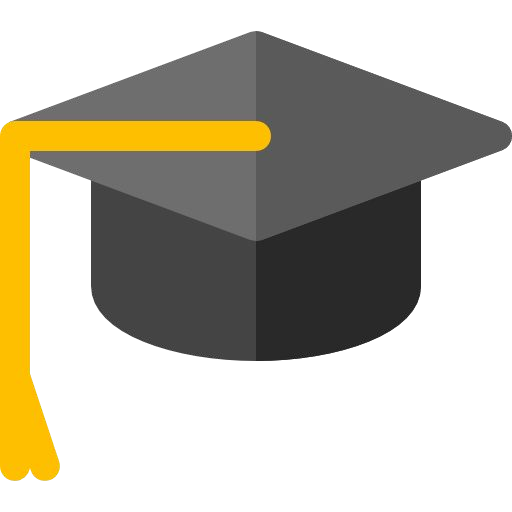 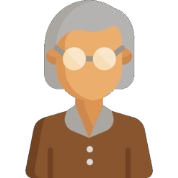 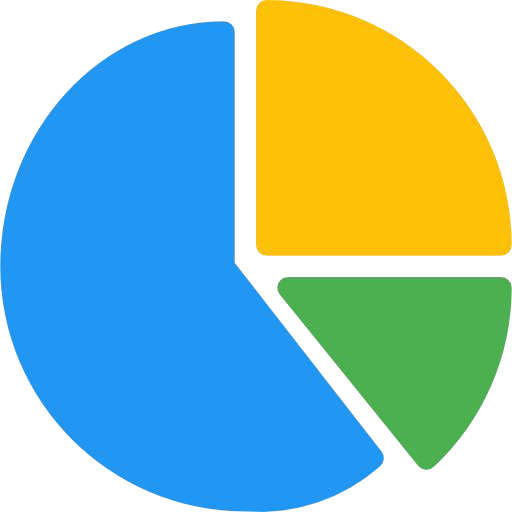 Différents types de freins  (accès, compétences,  psychologiques)
35 % des Français ne sont pas autonomes
Des profils variés
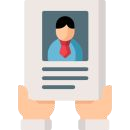 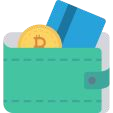 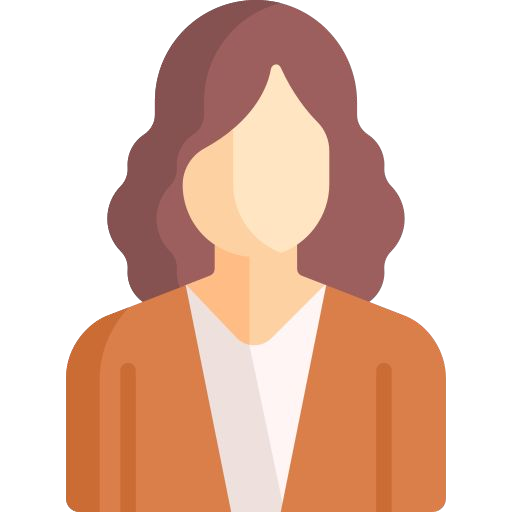 Exclusion de nombreux droits et avantages sociétaux
Rôle clé de l’aidant